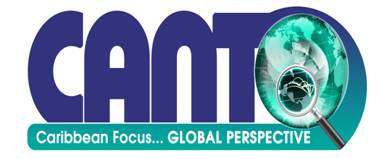 MARKETING AND COMMUNICATIONS COMMITTEE
Chairman – Joseph Samuel
Marketing and Communications Committee 
CANTO AGM January 2016
MARKETING & COMMUNICATIONS COMMITTEE TERMS OF REFERENCE
The Marketing & Communications Committee advises the Secretariat in finding ways to increase the visibility of CANTO among its membership and the region and identifying the services they require.
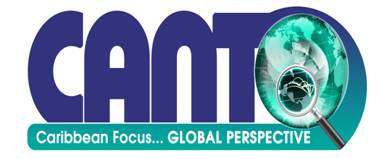 CORE TEAM MEMBERS
Joseph Samuel (APUA, Antigua)
Tricia Balthazar (CANTO)
Wendy McDonald (Columbus Communications, Trinidad)
Ryan Wyngaande (Bureau Telecom)
Vydia Bhagan (TSTT, Trinidad)
Elon Parkinson (Digicel, JA)
Carolina Caeiro (Lacnic)
Kevon Swift (Lacnic)
Melissa Harris (Telecoms Training Corporation, USA)
Janet Brown (BTC)
3
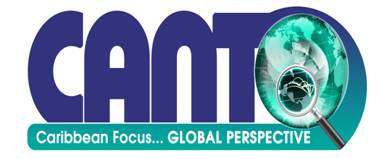 ACTIVITIES FROM THE LAST 6 MONTHS
Monthly conference calls

Successfully ran our second annual Marketing Forum at the 2015 conference

Evaluated the Marketing Forum from CANTO 2015 – lessons learned for Puerto Rico  2016 

Developed new theme for Haiti AGM and  Puerto Rico Conference – “Inspiring ICT Innovations: Building an Entrepreneurial Ecosystem through Sustainable Strategic Partnerships”

Website – In discussions with website consultant for further website upgrades in order to facilitate additional plugins
4
[Speaker Notes: The forum was attended by approximately 25 delegates, comprising both speakers and participants. There were 15 respondents to the evaluation questionnaire representing a response rate of 60 %. The overall course received an average score of 3.8/5.0 points or 76%, surpassing the projected score of 3.5/5.0 and greater. 

Website- potential upgrades to be able to facilitate additional plugins]
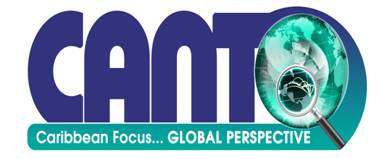 ACTIVITIES FOR THE NEXT 6 MONTHS
Developing the third Marketing forum in Puerto Rico
Revisiting the ‘welcome session’ (aimed at first time attendees)
Drive more traffic on our website 
Revenue opportunities being developed:
Silent Auction / Bingo (Proposed for the Closing Ceremony) 
Training for telecom professionals (at AGM and Online)
Job Bank
Ezine
Annual ‘CANTO Best In’ Awards Ceremony
Tiered Membership
Create an activities road map that will detail short, medium, and long term scheduling of revenue generation to include timelines 
Develop agenda for the Conference and Trade Exhibition in Puerto Rico
5
[Speaker Notes: Partnering with Melissa Harris CEO, Telecom Training Corporation  
Revisit ‘welcoming session’ 
2500 hits per day
Lacnic already has an online training portal that caters to the development of telecom employees
Creating traffic for the Cancion magazine 
Assist in the build out of the conference and trade exhibition agenda
Value proposition for tiered membership
iCreate /Hackathon follow up with DSS: PIE Data 
WTISD Video Competition:  Identify key membership liaisons in different countries to create traction and generate interest]